Minor Key Signatures
Major Minor Relations
Major and minor keys that begin on the 
same note are called Parallel.
Example:   C Major and C minor 
		  both start on C.
Major and minors keys that have the 
same key signature are called Relative.
Example: C major and A minor both
		have no sharps or flats.
Finding Minor Keys
The parallel minor key signature can be
found by adding three flats to the major key.
Example:
F major has     1 flat
+3 flats
F minor has    4 flats
Flats vs. Sharps
When added together, sharps and flats
cancel each other out, similar to positive
and negative numbers.
Example:
D major has 2 sharps
2
-3
-1
+3 flats
D minor has 1 flat
Key Signature Limit
A key signature cannot have more than seven flats or sharps.
6 flats + 3 flats = 9 flats
Example:
When needed, use the enharmonic name of the note.
Example:
Instead of using G♭(6+3=9),
use F♯ (6♯ + 3♭ = 3♯).
Minor Key “Crutch”
All Dogs Get Caught For Biting Elementary Administrators
Sharps
7     6     5     4     3    2    1     0
♯     ♯     ♯     ♯    ♯
A    D    G    C    F    B    E    A
♭   ♭  ♭
A    D    G    C    F    B    E    A
0     1     2     3    4     5    6     7
Flats
The Crutch (circle) Teaches . . .
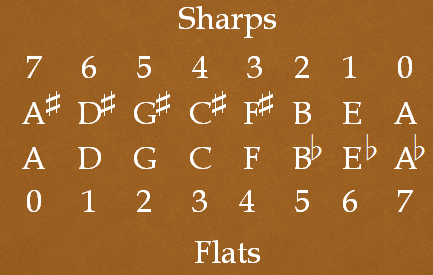 All the minor key signatures:  B minor has two sharps, B♭ minor has five flats, C minor has three flats, and so forth.

The number of sharps plus flats of the same letter keys always equals 7.  Example:  F (4 flats) + F♯ (3 sharps) = 7 

A = no sharps or flats.  A♯ = 7 sharps.   A ♭= 7 flats

E♭ & D♯ (same note) both have 6 (flats and sharps).